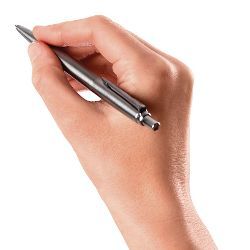 বিজ্ঞান ক্লাসে সবাইকে স্বাগত
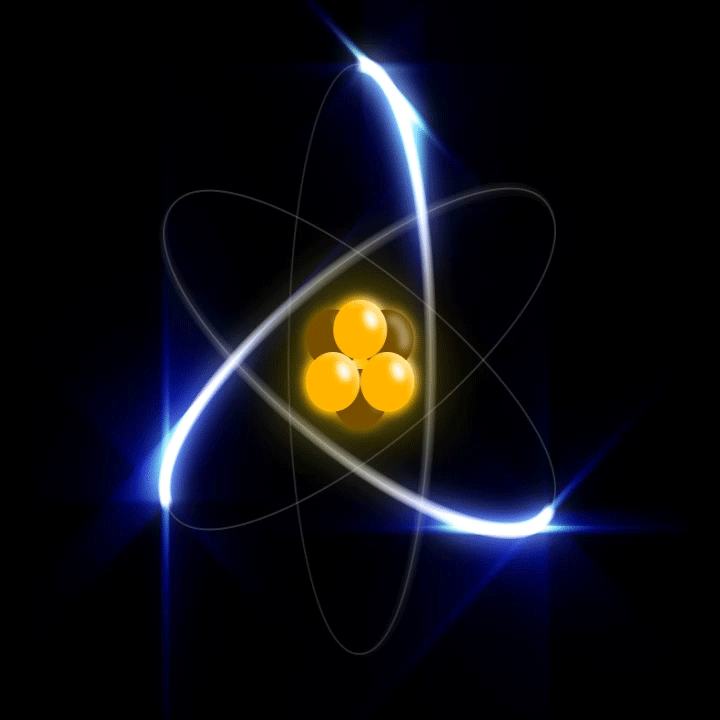 পরিচিতি
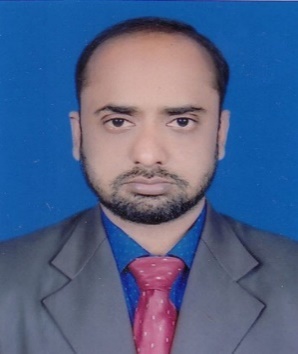 শ্রেণিঃ ৯ম
বিষয়ঃ রসায়ন  
অধ্যায়ঃ পঞ্চম(রাসায়নিক বন্ধন) 
সময়ঃ ৪৫ মিনিট
তারিখঃ ১৯-০৭-২০২০
মোঃ মিজানুর রহমান 
সহকারি শিক্ষক (বিজ্ঞান)  
শ্যামপুর ইসলামিয়া দাখিল মাদরাসা
আলমডাঙ্গা,চুয়াডাঙ্গা।
ICT4E জেলা অ্যাম্বাসেডর
মোবাইলঃ ০১৭৩৬-৫৬৯৯১২
ইমেইল - mizan1017@gmail.com
বাতায়ন আইডি- Mizan Mortuza
চিত্রগুলো মনোযোগসহকারে লক্ষ্য কর
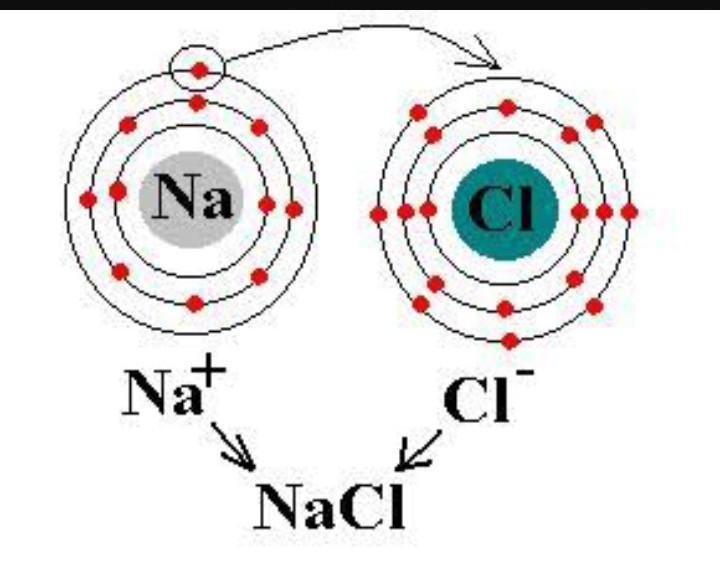 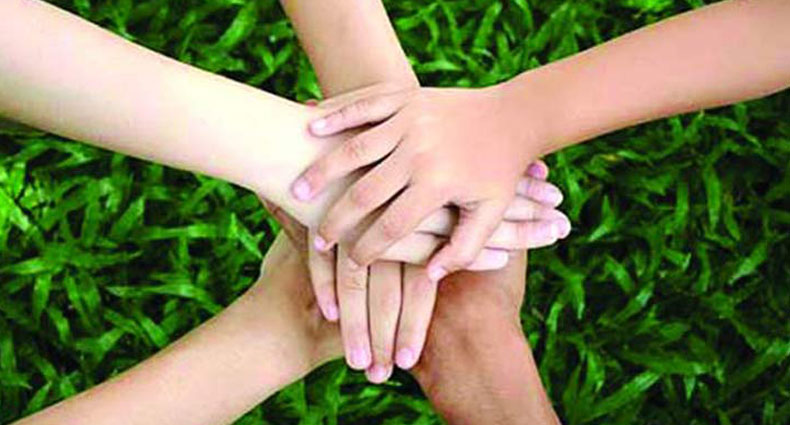 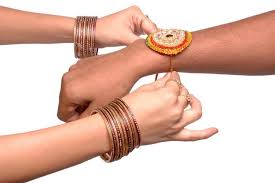 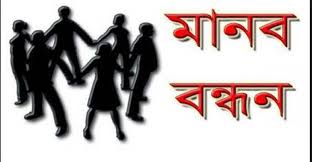 মানব বন্ধন
বন্ধন
রাখি বন্ধন
আয়নিক ও সমযোজী
এটা কী ধরনের বন্ধন ?
রাসায়নিক বন্ধন
কী দেখতে পাচ্ছ ?
রাসায়নিক বন্ধন কী কী?
আমাদের আজকের পাঠ
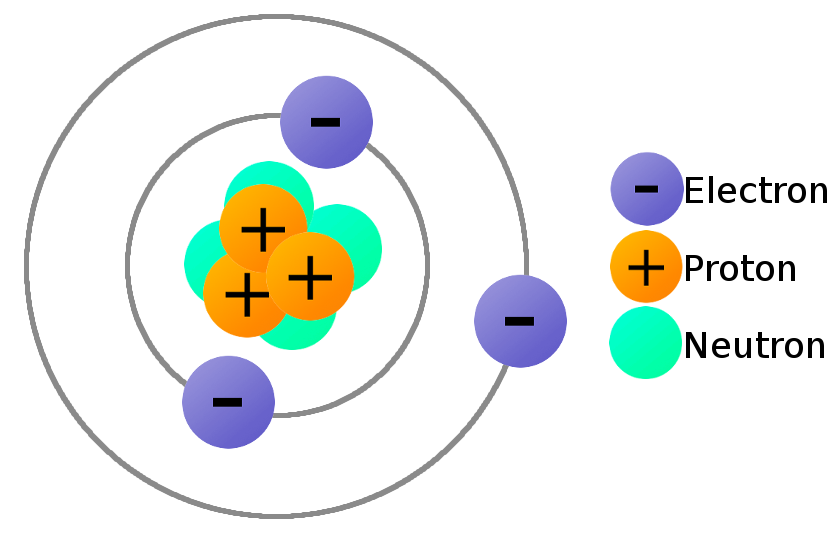 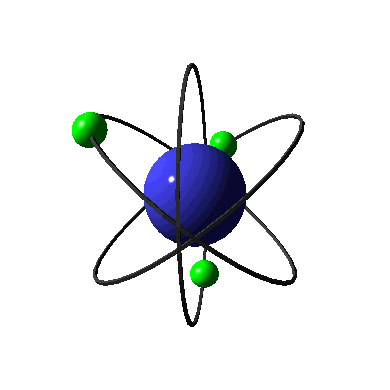 আয়নিক বন্ধন
শিখনফল
এই পাঠ শেষে শিক্ষার্থীরা-----
আয়নিক বন্ধনের  সংজ্ঞা বলতে পারবে ।
ধনাত্বক ও ঋনাত্বক আয়ন ব্যবহার করে আয়নিক বন্ধন ব্যাখ্যা করতে পারবে।
আয়নিক যৌগের বৈশিষ্ট্য বর্ণনা করতে পারবে।
এসো জেনে নেই
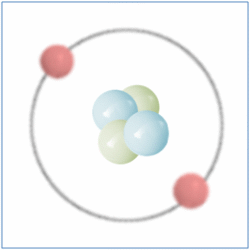 কক্ষপথে ইলেকট্রন গুলো একটি সূত্রানুযায়ী বিন্যস্ত থাকে
ইলেকট্রন নিউক্লিয়াসকে কেন্দ্র করে সুনির্দিষ্ট কক্ষপথে ঘুরে ।
সূত্রটি হল -
2
2
2
2
2
2
2
2n
2n  = 2 . 1   =  2
2n  = 2 . 2   =  8
2n  = 2 . 3   =  18
এখানে
কক্ষপথের ক্রমিক নম্বর
n = 1 , 2 , 3 …….
?
১ নং কক্ষপথে ইলেকট্রন সংখ্যা হবে
?
২ নং কক্ষপথে ইলেকট্রন সংখ্যা হবে
?
৩ নং কক্ষপথে ইলেকট্রন সংখ্যা হবে
ইলেকট্রন বিন্যাস
সোডিয়ামের ইলেকট্রন ১১ টি
ইলেকট্রন বিন্যাস ২,৮,১
১ম কক্ষপথে ইলেকট্রন থাকবে ২টি
Na
২য় কক্ষপথে ইলেকট্রন থাকবে ৮টি
৩য় কক্ষপথে ইলেকট্রন থাকবে ১টি
যোজ্যতা ইলেকট্রন
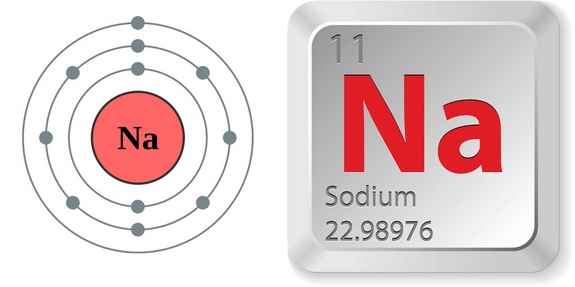 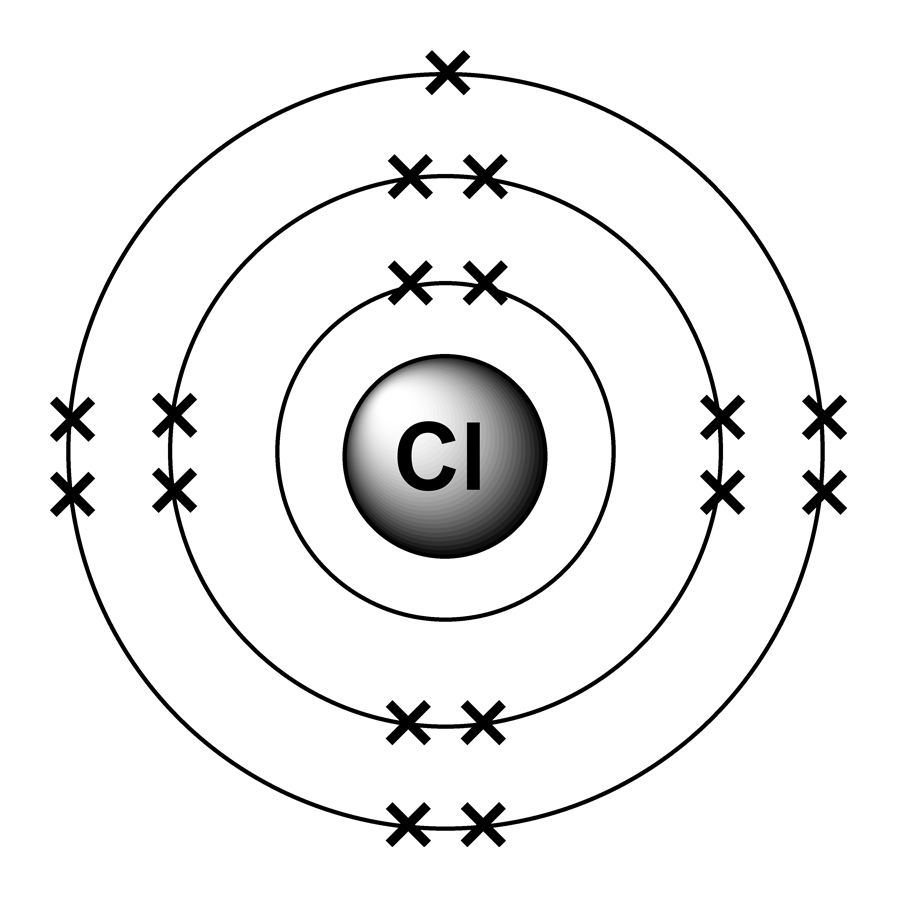 যোজ্যতা ইলেকট্রন
K=1s22s22p63s23p64s1
যোজ্যতা স্তর
যোজ্যতা ইলেকট্রন ও যোজ্যতা স্তর
মৌলের পরমানুর সর্ব বহিস্থ শক্তি স্তরের ইলেকট্রন সমুহকে যোজ্যতা ইলেকট্রন এবং ঐ শক্তিস্তরকে যোজ্যতা স্তর বলা হয়।
Na(11):2,8,1
Cl(17):2,8,7
যোজ্যতা ইলেকট্রন
মৌলের ধর্ম
১ টি পরমাণুর সর্বশেষ কক্ষপথটি যদি পূর্ণ থাকে তবে সেই পরমাণুটি বেশ নিষ্ক্রিয় বা স্থিতিশীল হয় ।
প্রতিটি পরমাণুই স্থিতিশীল অবস্থায় থাকতে চায়
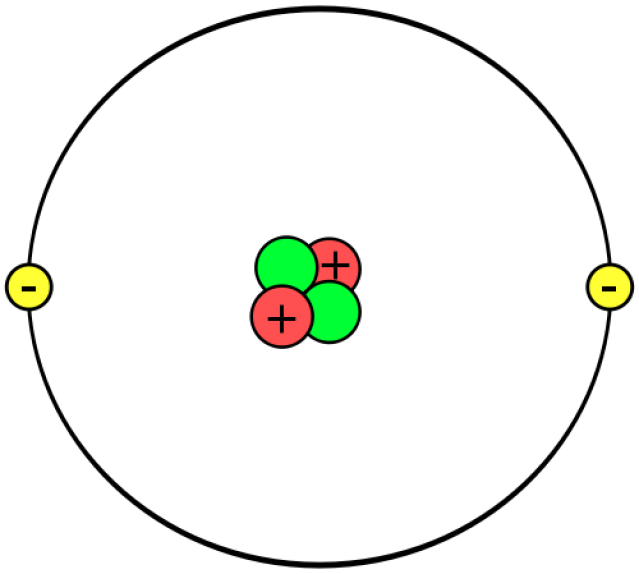 ১ম কক্ষপথে যেহেতু সর্বোচ্চ ২ টি ইলেকট্রন থাকতে পারে তাই হিলিয়াম পরমাণু বেশ স্থিতিশীল ও নিষ্ক্রিয় ।
হিলিয়াম পরমাণুতে ২ টি ইলেকট্রন থাকে
অষ্টক তত্ব
নিয়ন (Ne)
10Ne =1s22s22p6
যোজ্যতা স্তর
ইলেকট্রন
নিঊক্লিয়াস
যে সকল মৌলের যোজ্যতা স্তর ৮টি ইলেকট্রন দ্বারা পুর্ণ অর্থাৎ স্থিতিশীল ইলেকট্রন বিন্যাস সে সকল মৌল স্থিতিশীল ও নিস্ক্রিয়।অন্যান্য মৌল এই ইলেকট্রন বিন্যাস লাভ করতে চায়।
একক কাজ
সময়ঃ ৪ মিনিট
১) যোজ্যতা ইলেক্ট্রন কাকে বলে ?
২)  ইলেক্ট্রন বিন্যাসের সূত্রটি কী?
আয়নিক বন্ধন
স্থির বৈদ্যুতিক আকর্ষন
আয়নিক বন্ধন
Na+ =1s22s22p6
Cl- =1s22s22p63s23p6
ক্যাটায়ন
অ্যানায়ন
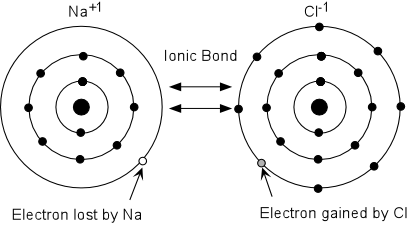 আয়নিক বন্ধন
সোডিয়াম ইলেকট্রন হারিয়েছে
ক্লোরিন ইলেকট্রন গ্রহণ করেছে
আয়নিক বিক্রিয়া
ইলেকট্রন গ্রহণ বা বর্জনের মাধ্যমে ঋনাত্বক ও ধনাত্বক আয়নের মধ্যে একটি আকর্ষণ বল কাজ করে এবং ২টি ভিন্ন মৌলের পরমাণু থেকে যৌগ তৈরি হয় ।
_
_
+
+
e
e
Na
Na
_
_
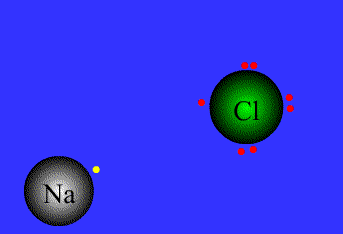 Cl
Cl
+
Na
+
Cl
+
Cl
Na
আয়নিক যৌগের বৈশিষ্ট্য
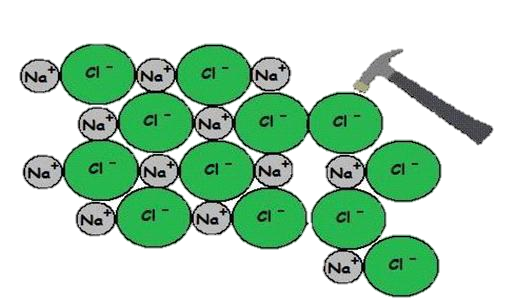 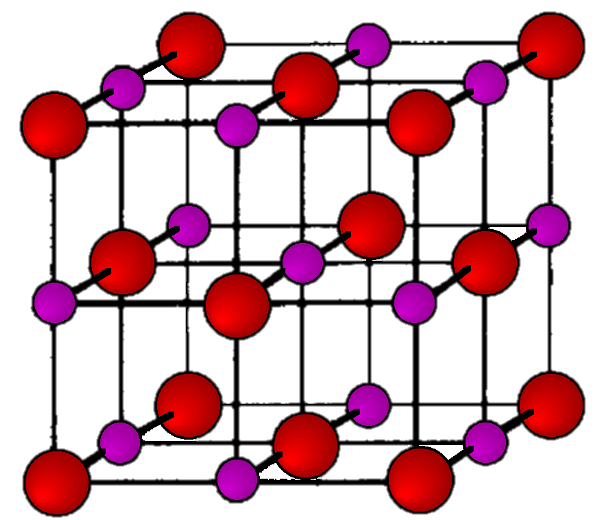 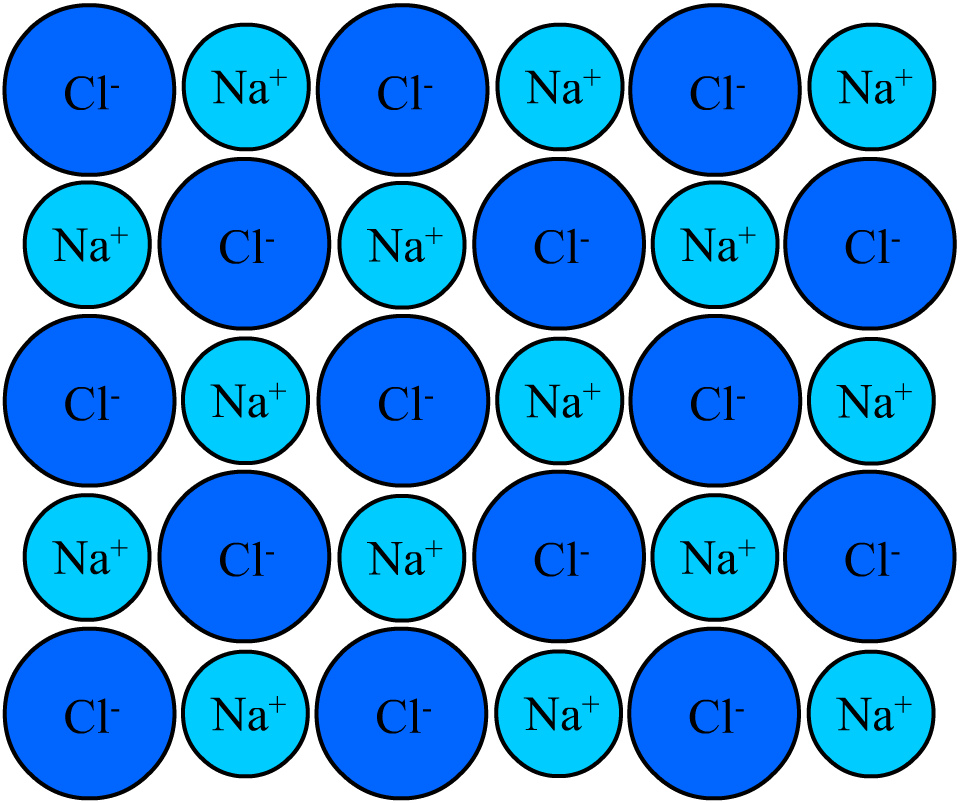 অধিকাংশ আয়নিক যৌগ পানিতে দ্রবীভূত
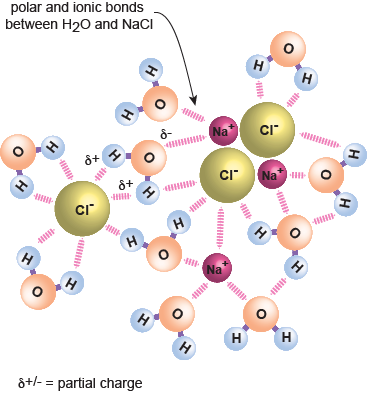 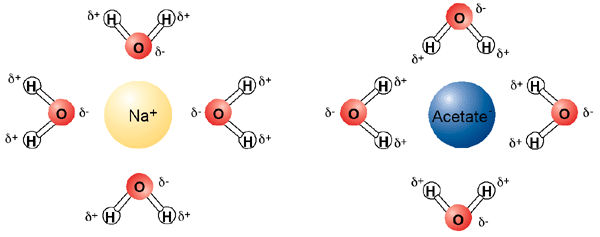 উচ্চ গলনাংক ও স্ফুটনাংক বিশিষ্ট
পোলার যৌগ
দলীয় কাজ
সময়ঃ ৮ মিনিট
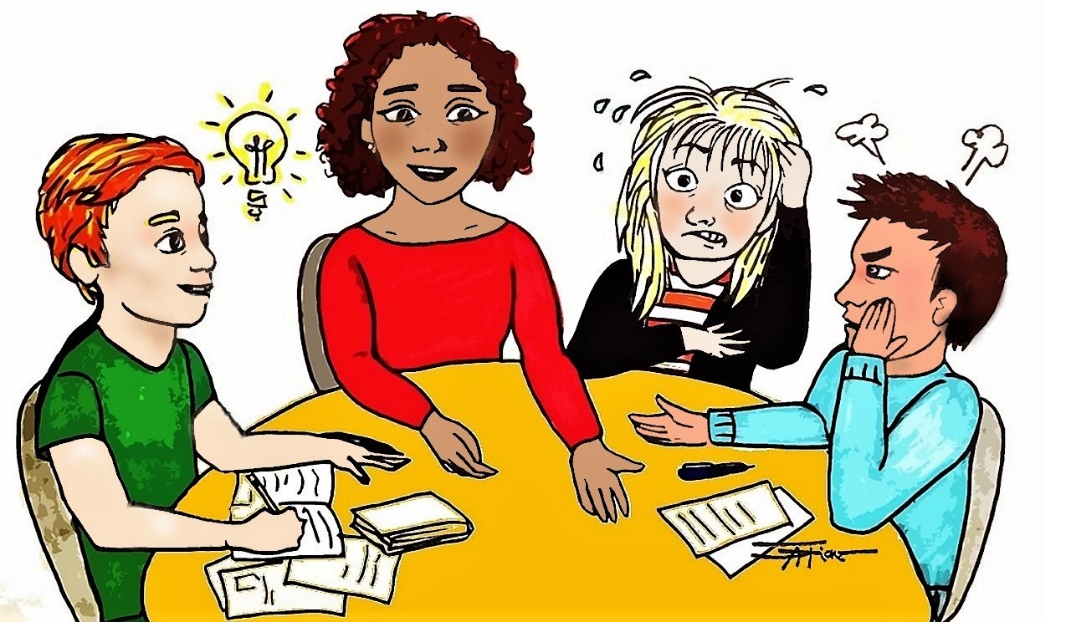 Mg(12) এবং O(8) এর মধ্যে বন্ধন গঠন প্রক্রিয়া বর্ণনা কর।
মূল্যায়ন
সময়ঃ ৫ মিনিট
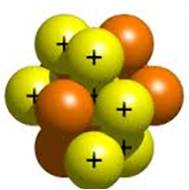 নিচের বহুনির্বাচনী প্রশ্নের উত্তর দাওঃ
নিচের প্রশ্নের উত্তর দাওঃ
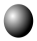 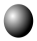 ১। পরমাণুর নিউক্লিয়াসে কি কি থাকে?
       ইলেক্ট্রন ও প্রোটন         ইলেক্ট্রন ও নিউট্রন         প্রোটন ও নিউট্রন          পজিট্রন ও প্রোটন
সঠিক উত্তর
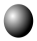 -
+
খ
ঘ
ক
গ
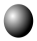 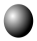 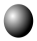 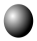 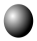 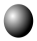 চিত্র-২
চিত্র-১
সঠিক উত্তর
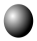 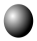 ২। বন্ধন কয় প্রকার ?
        ১                         ২                              ৩                             ৪
৩) চিত্র -১ মডেলটি ইলেকট্রন গ্রহণ না বর্জন করবে?
ক
ঘ
খ
গ
৪) চিত্র-২ মডেলটি ইলেকট্রন গ্রহণ না বর্জন করবে?
বাড়ির কাজ
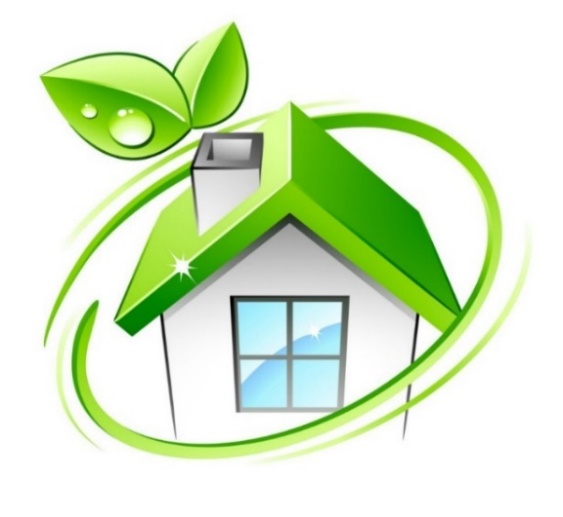 ম্যাগনেসিয়াম ক্লোরাইডের আয়নিক গঠন চিত্রসহ ব্যাখ্যা করবে ।
ক্লাসে সহযোগিতা করার জন্য সবাইকে
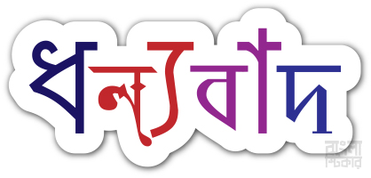 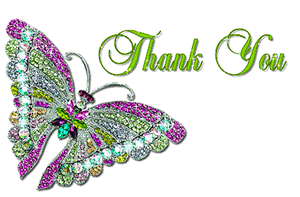